Вводим звук ш.
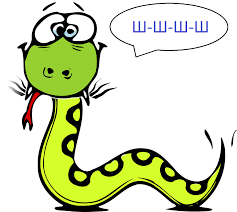 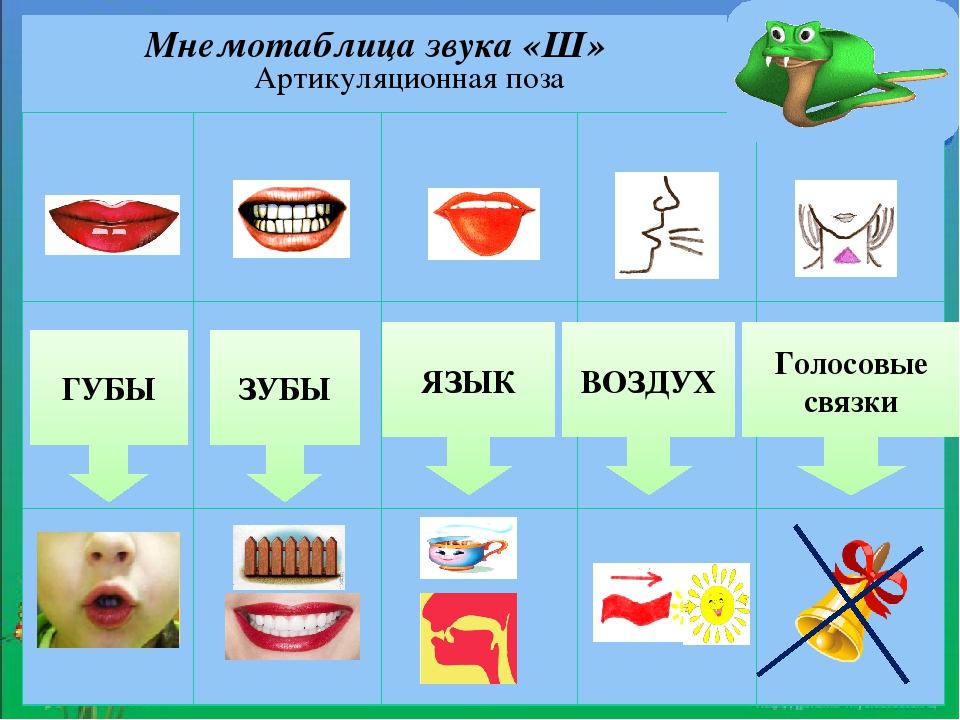 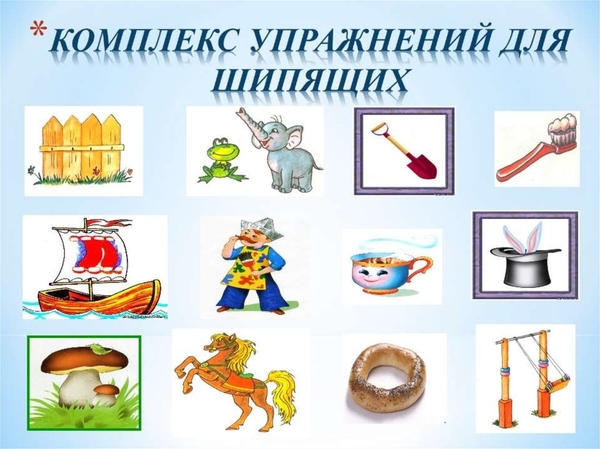 С пальчиками играем и чистоговорки повторяем
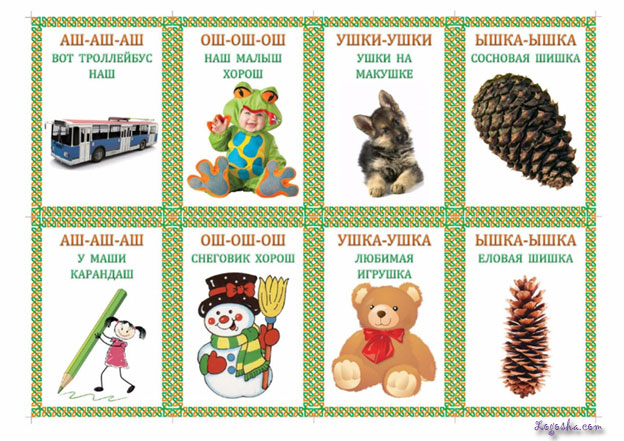 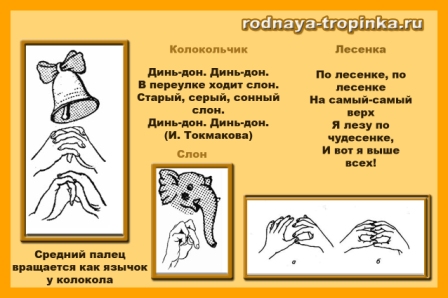 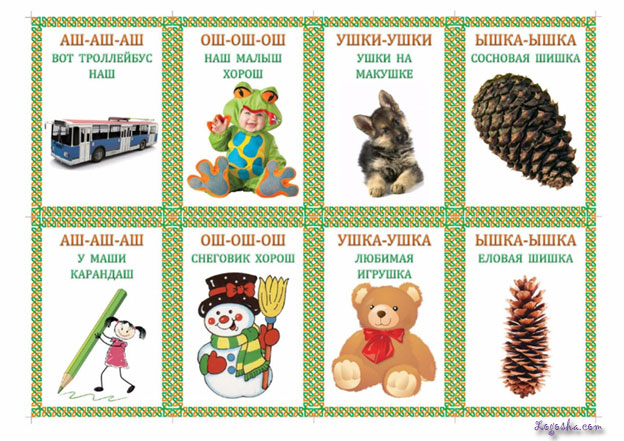 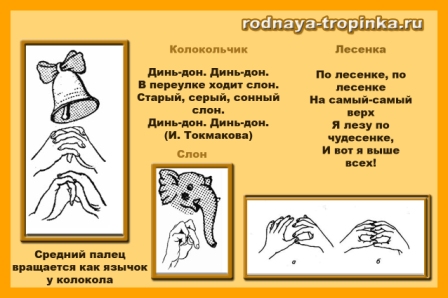 Опиши предмет. Какой? Какая?
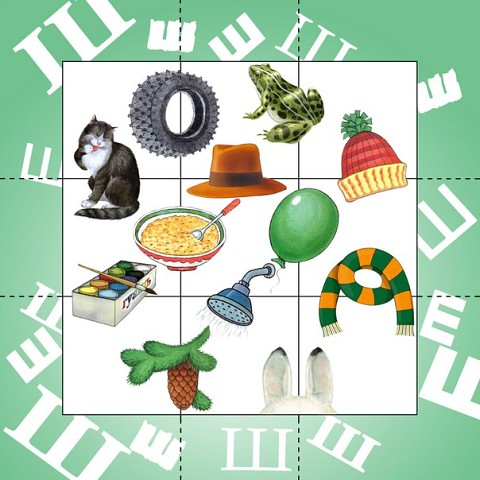 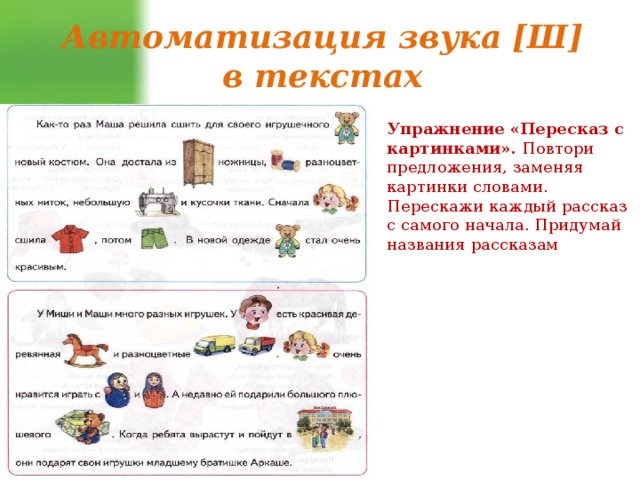 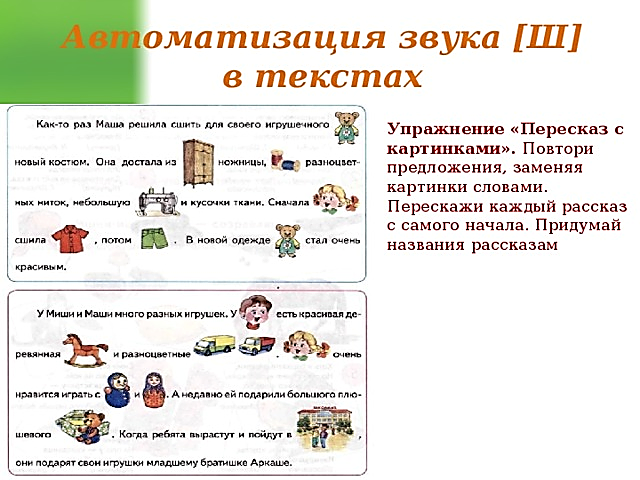 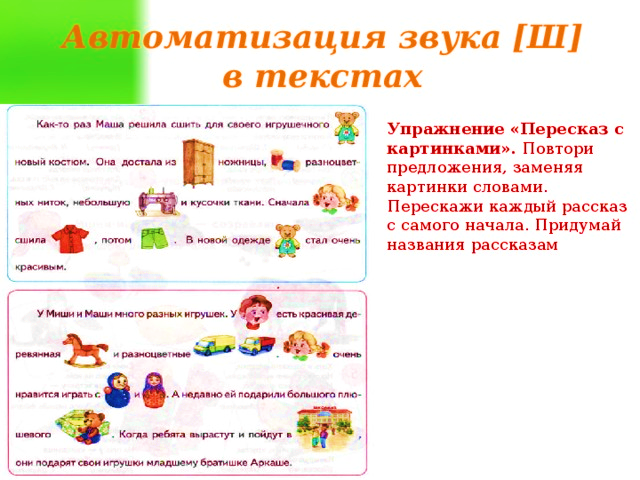 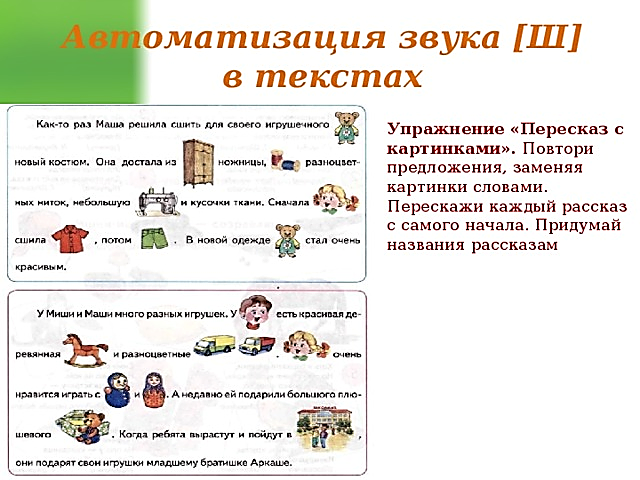 Молодец!